Noc čítania Biblie
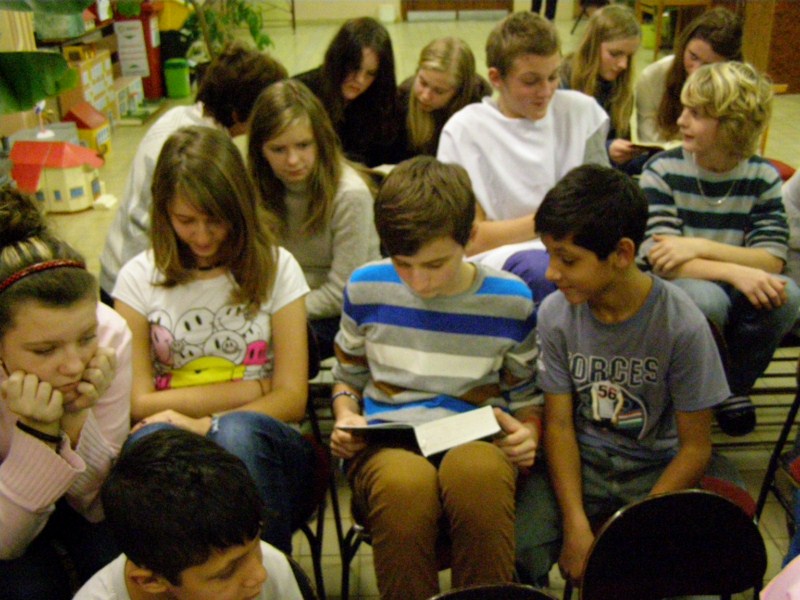 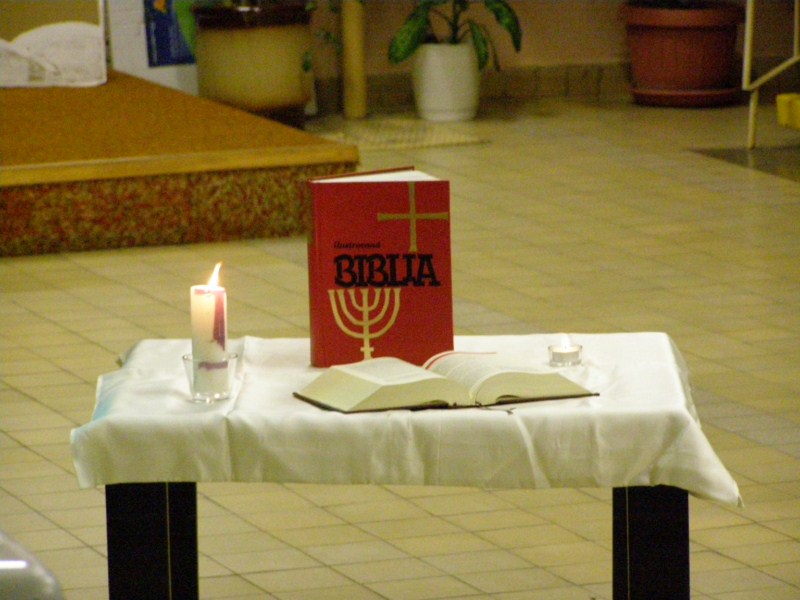 ZŠ Kamenec pod Vtáčnikom
14.12.2012
Ako sme prežívali Noc s Bibliou?
Do  nezvyčajného večera nás uviedla  scénka
 O Biblii- knihe života
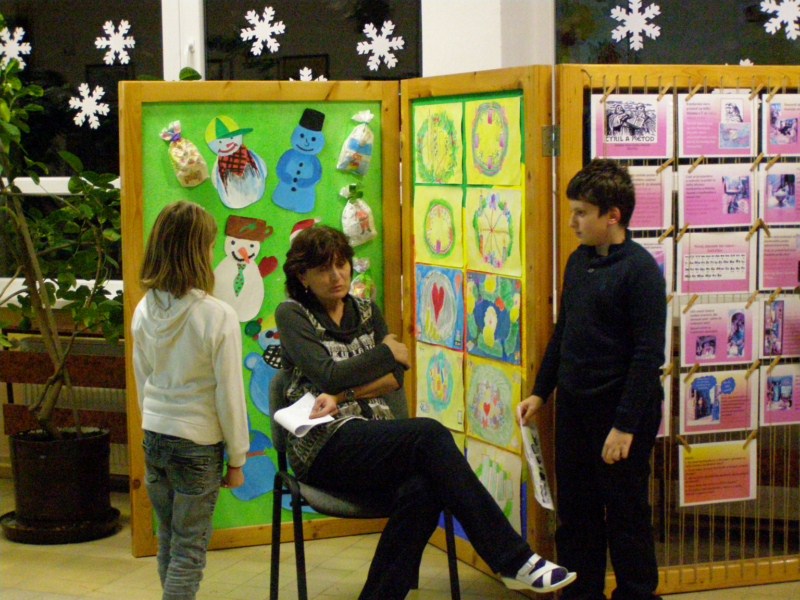 Naša cesta dejinami spásy s Bibliou v ruke
Stvorenie sveta
Abrahám a jeho viera
Dávid
Izaiáš
Evanjelisti
Zvestovanie
Svadba v Káne
Povolanie učeníkov
Ježišov život
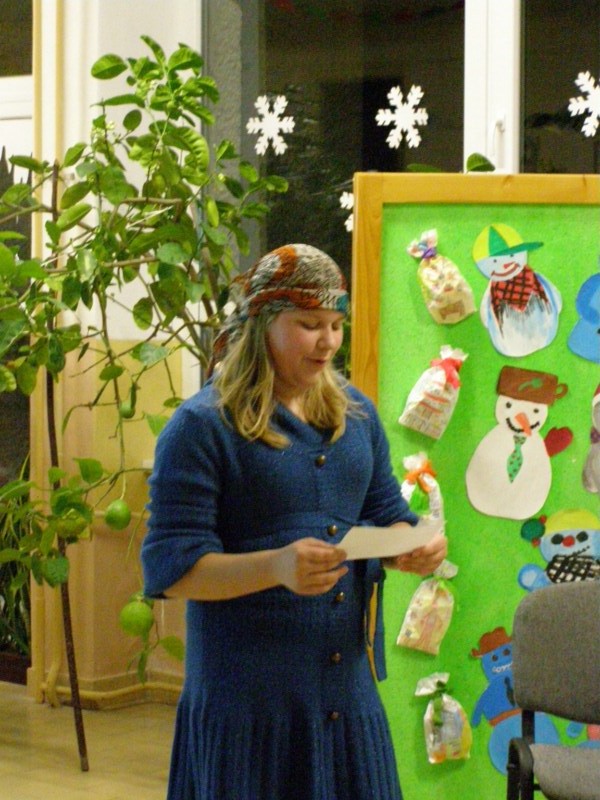 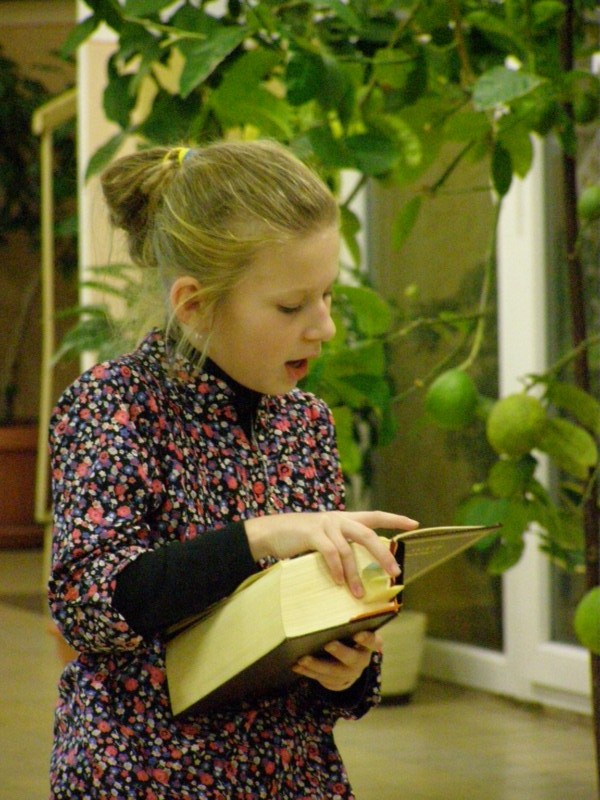 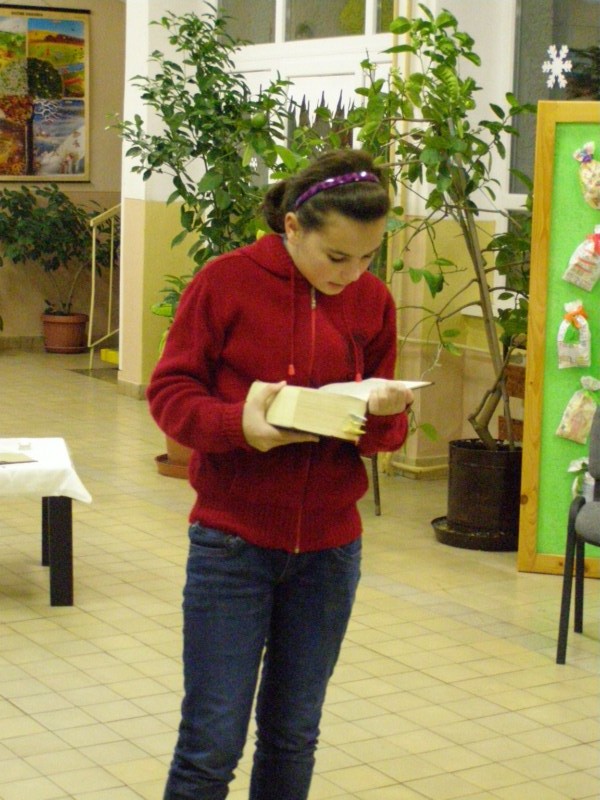 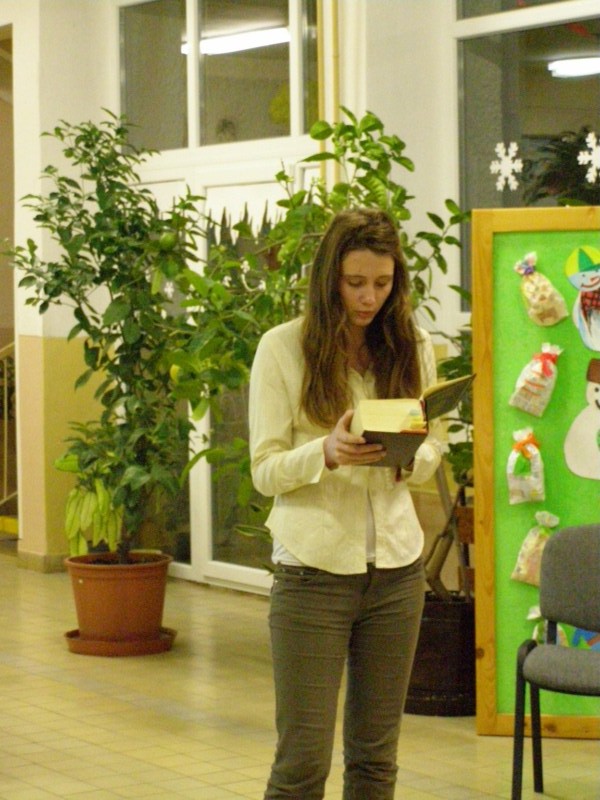 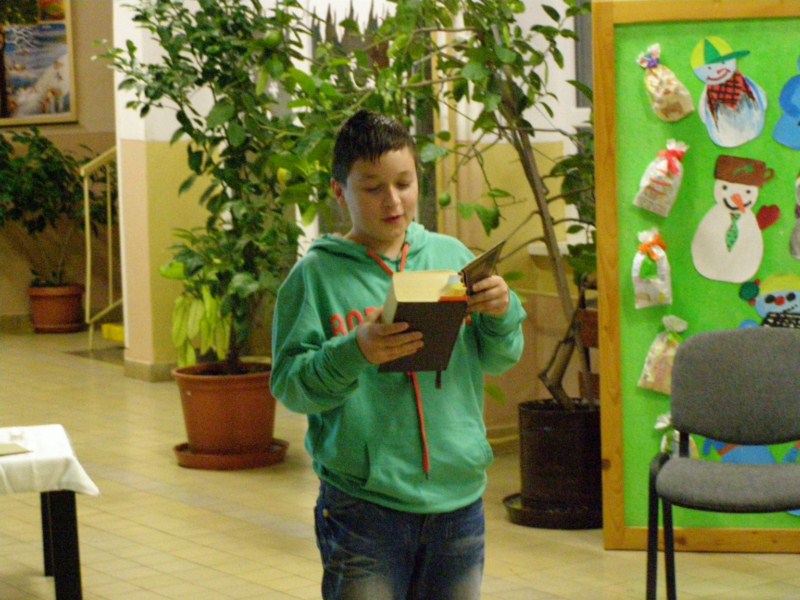 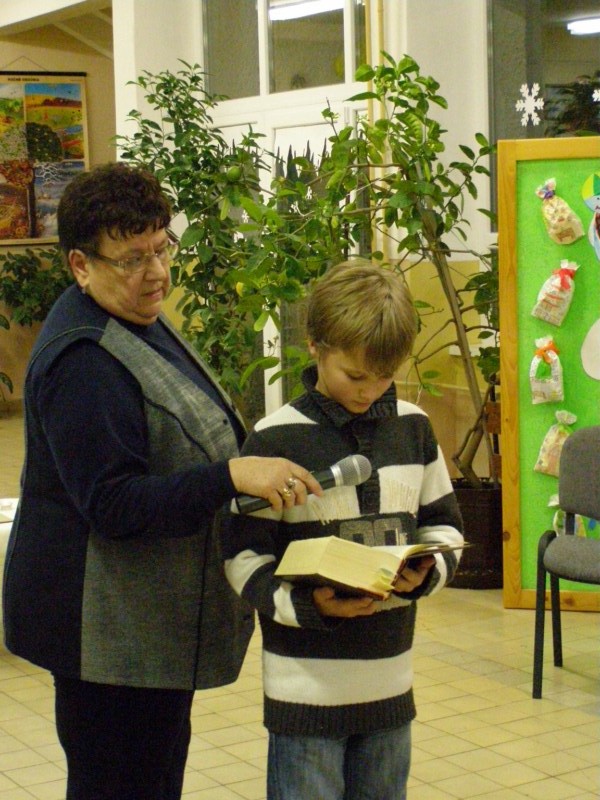 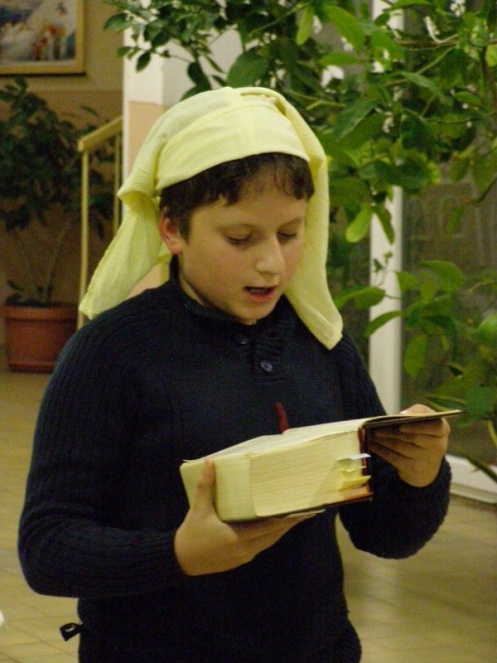 Ako sme obohatili čítanie zo Svätého Písma?
Kreslili sme stvorenie sveta
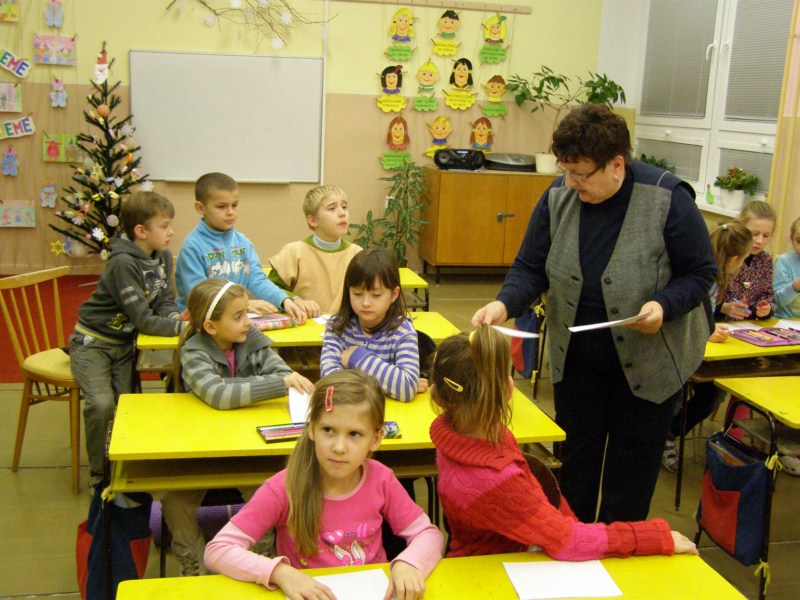 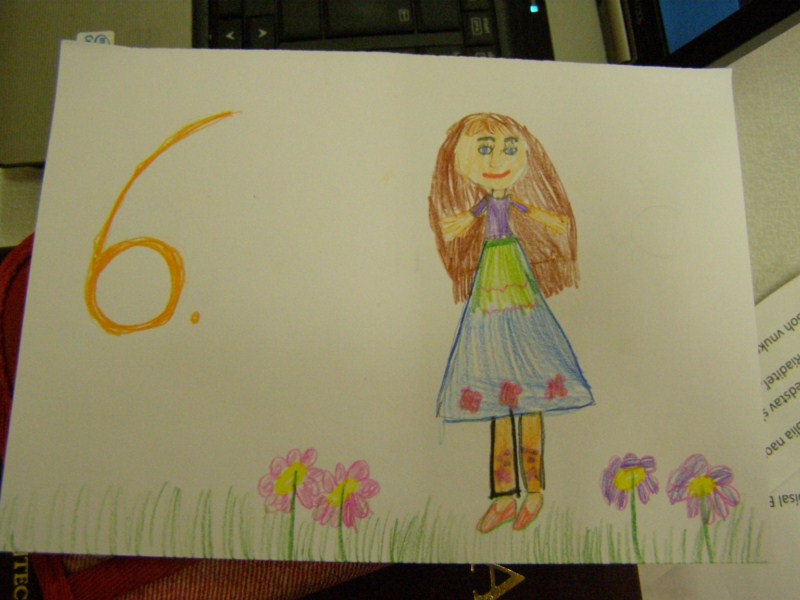 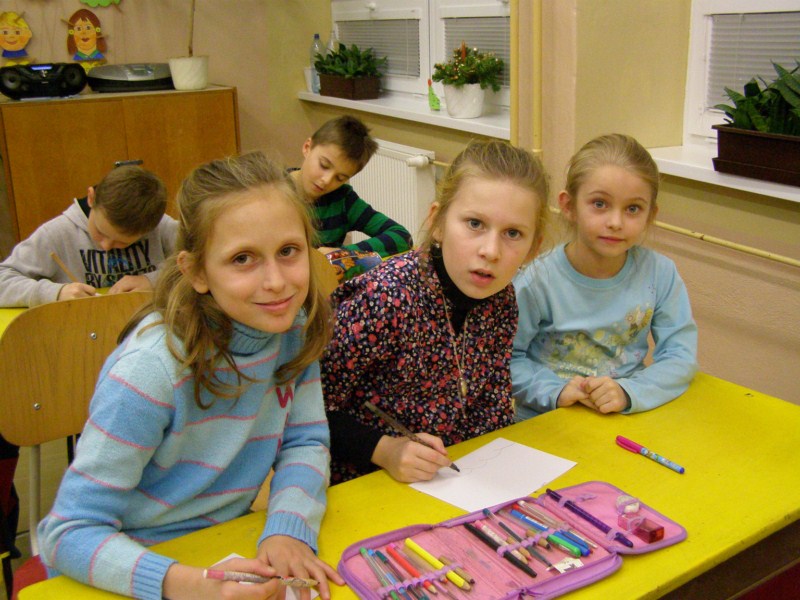 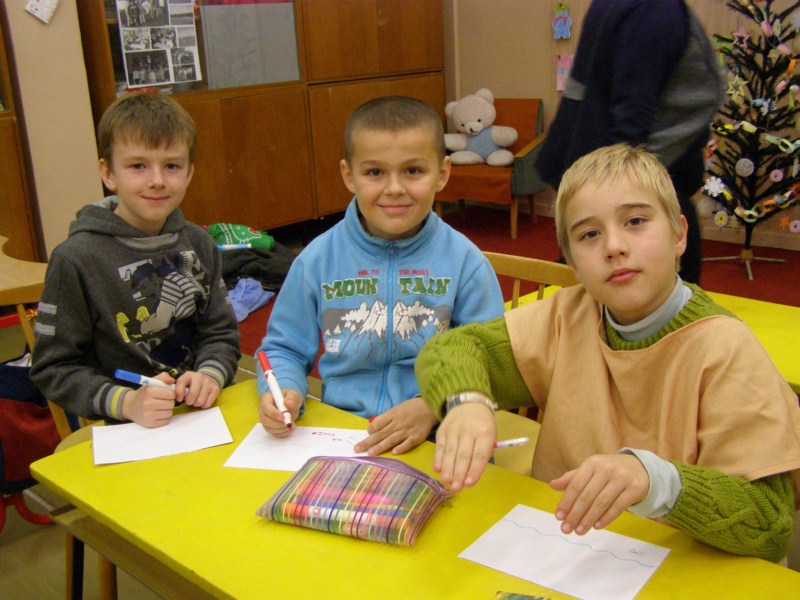 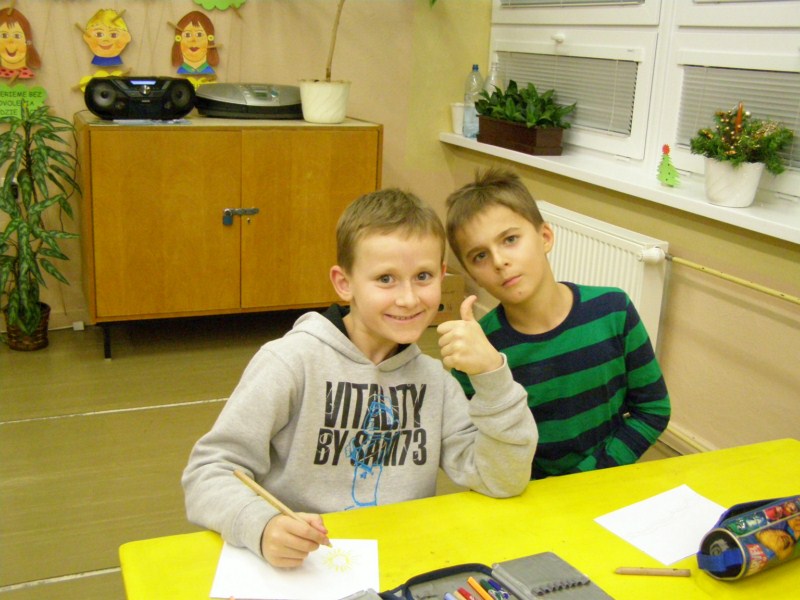 Biblické čítania boli spestrené o prezentácie
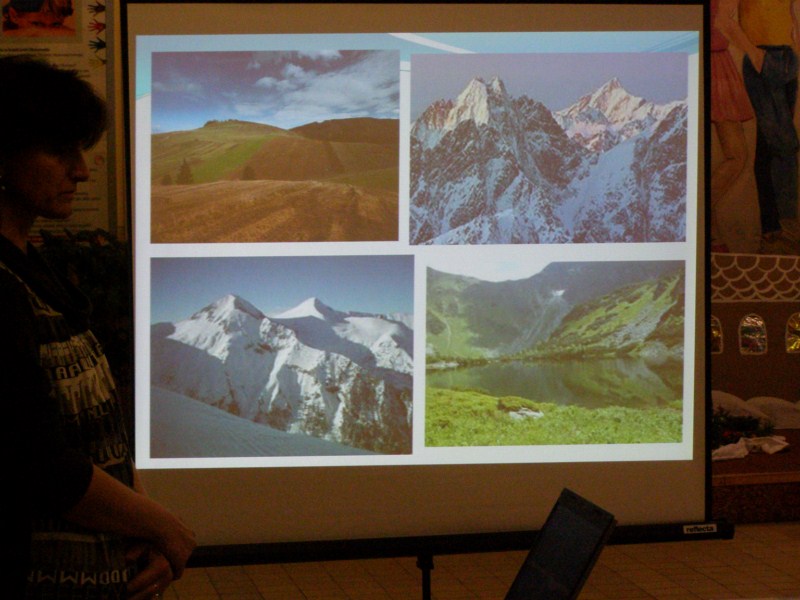 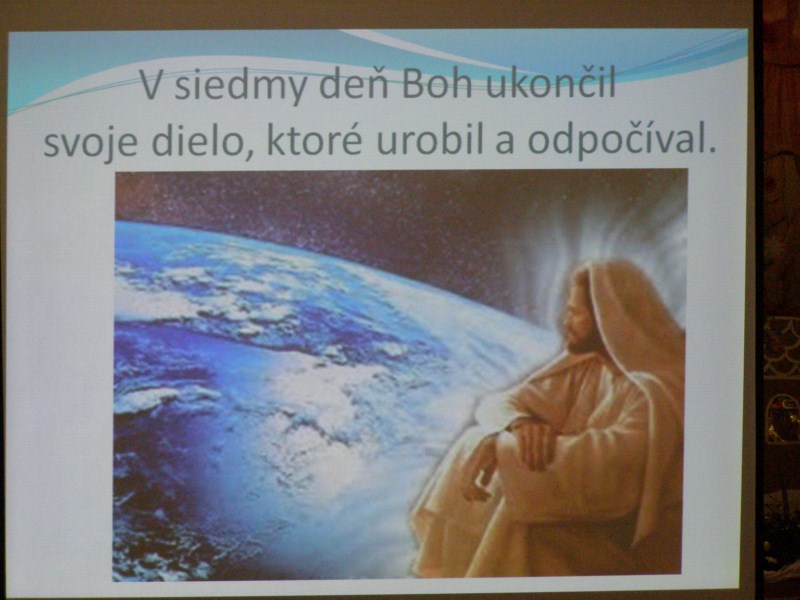 Zaspievali sme si
i  zatancovali sme na svadbe v Káne
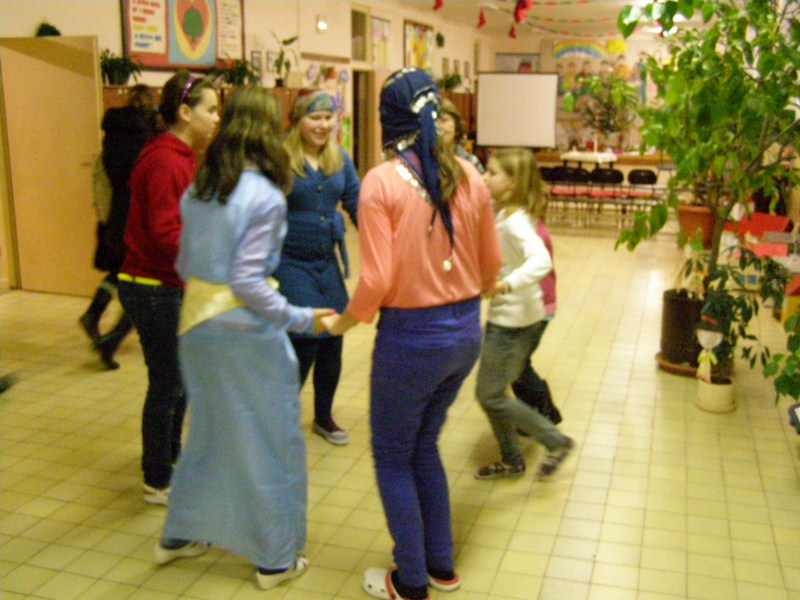 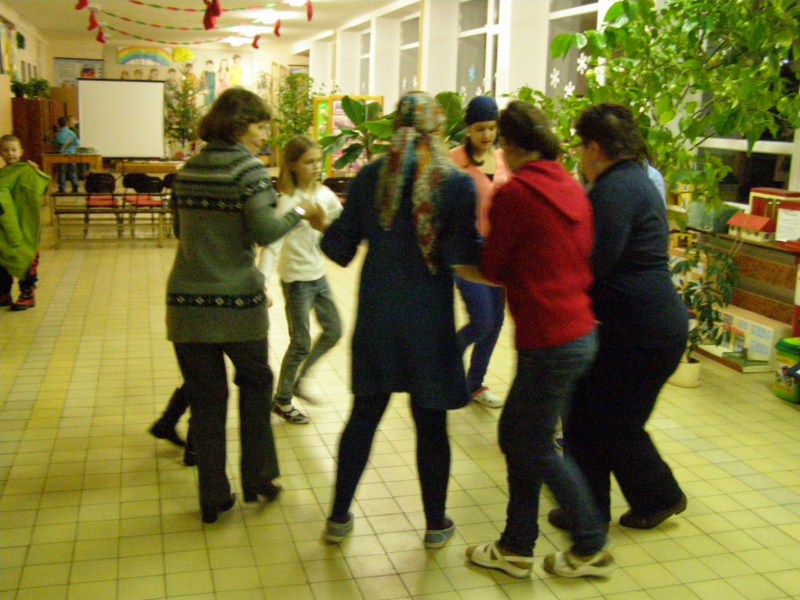 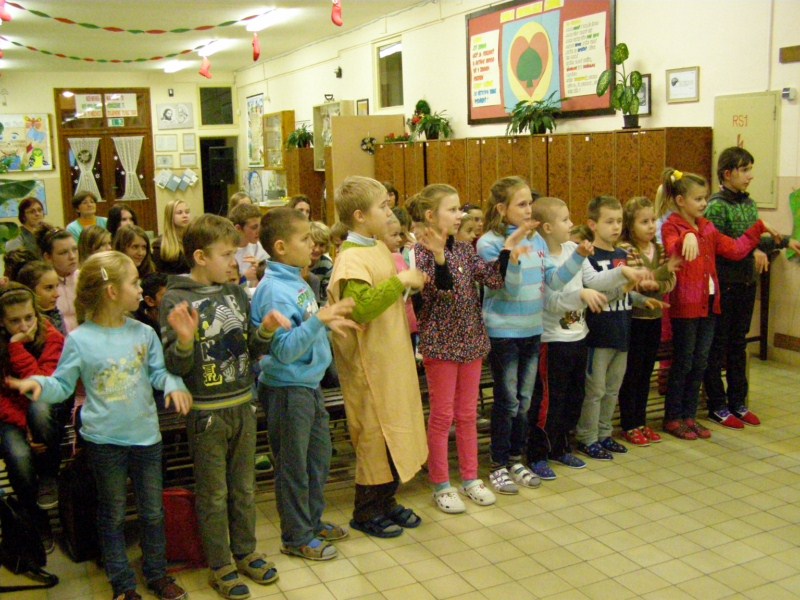 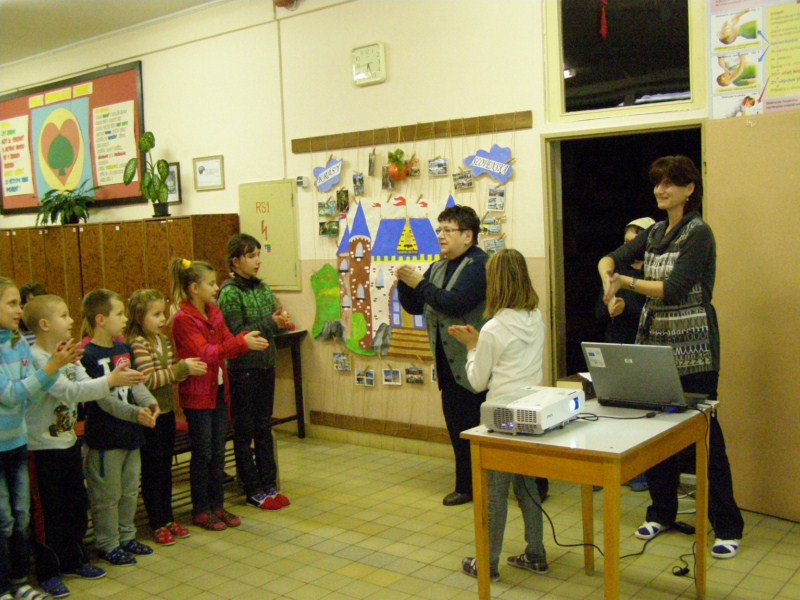 Prišiel medzi nás Ježiš i kráľ Dávid
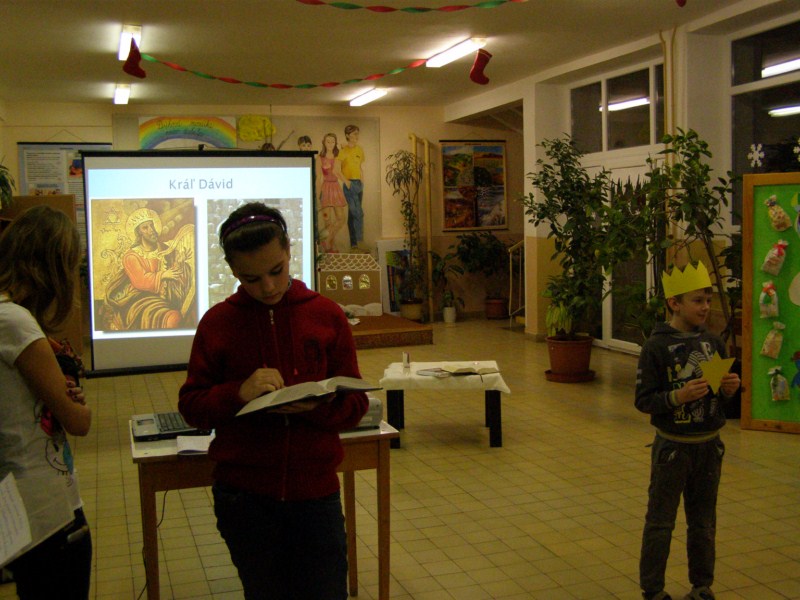 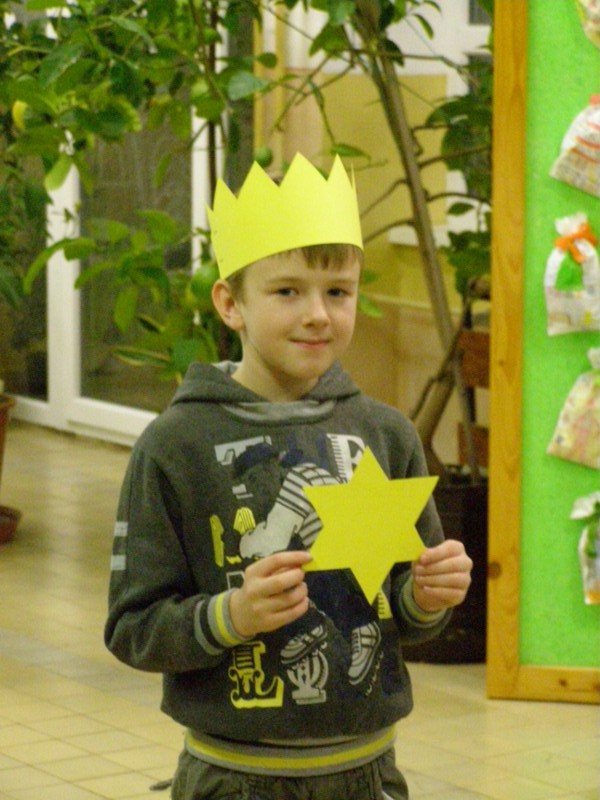 Starší žiaci sa učili vyhľadávať vo Svätom Písme podľa súradníc
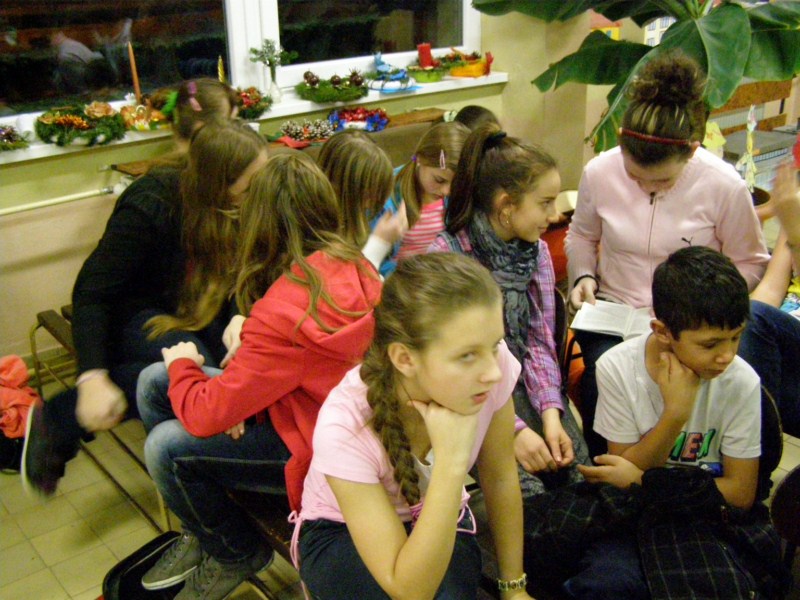 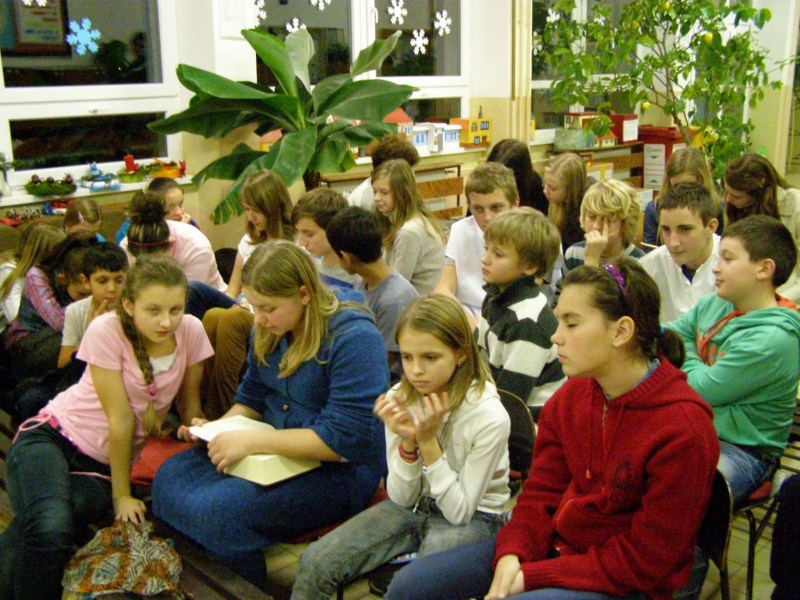 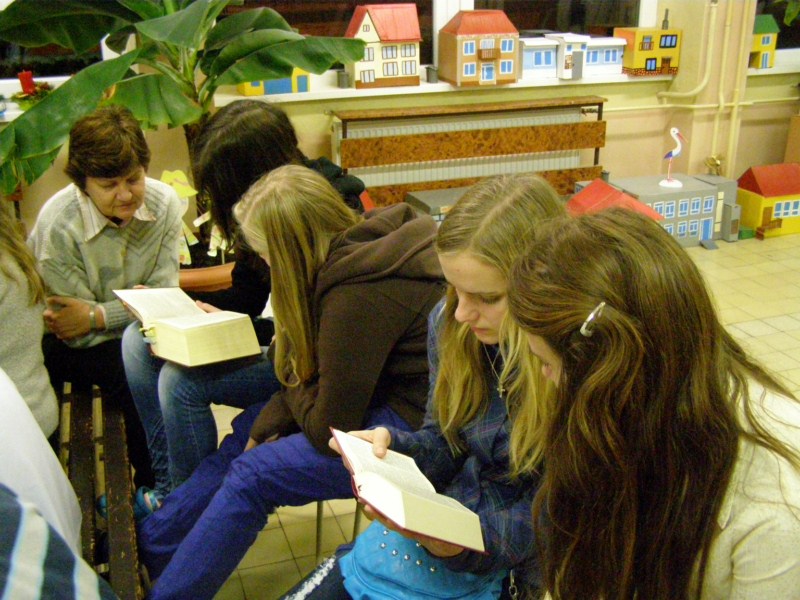 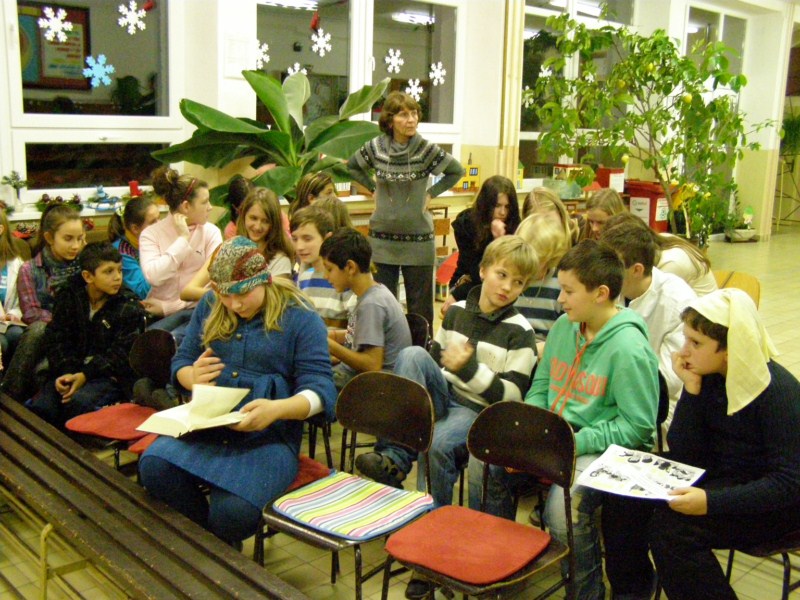 vyrábali sme biblické knihy zo zápalkových škatuliek 
každá „kniha„ obsahovala  verš z danej biblickej knihy
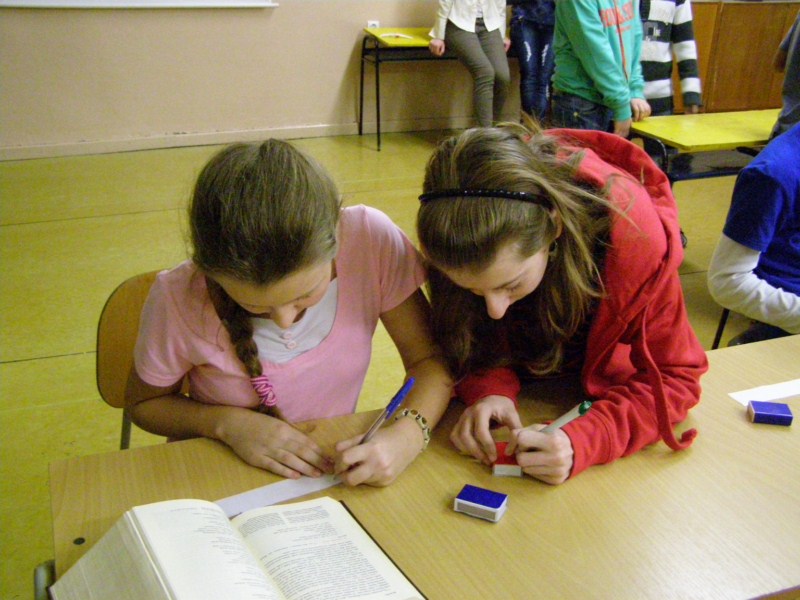 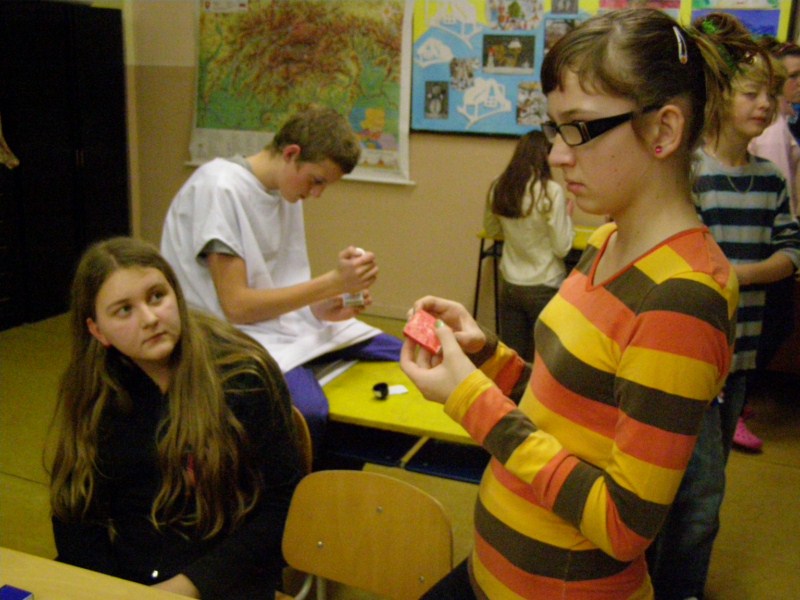 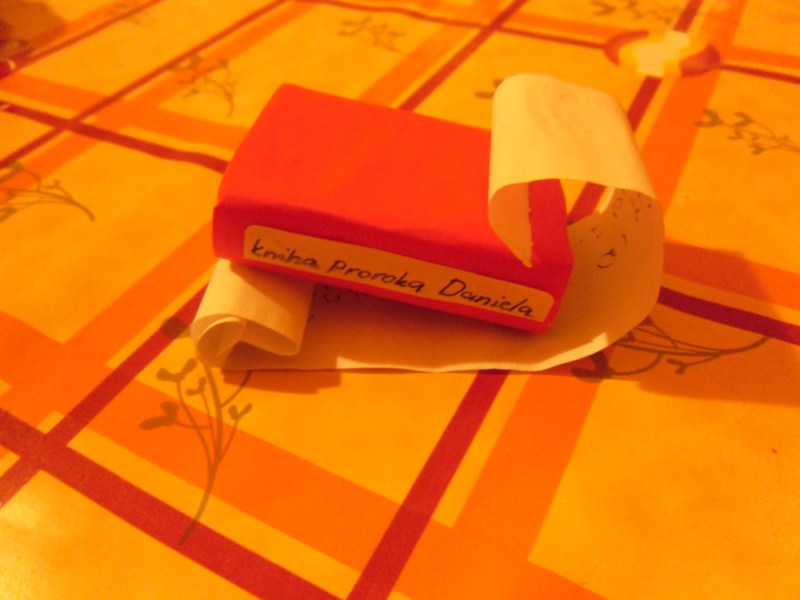 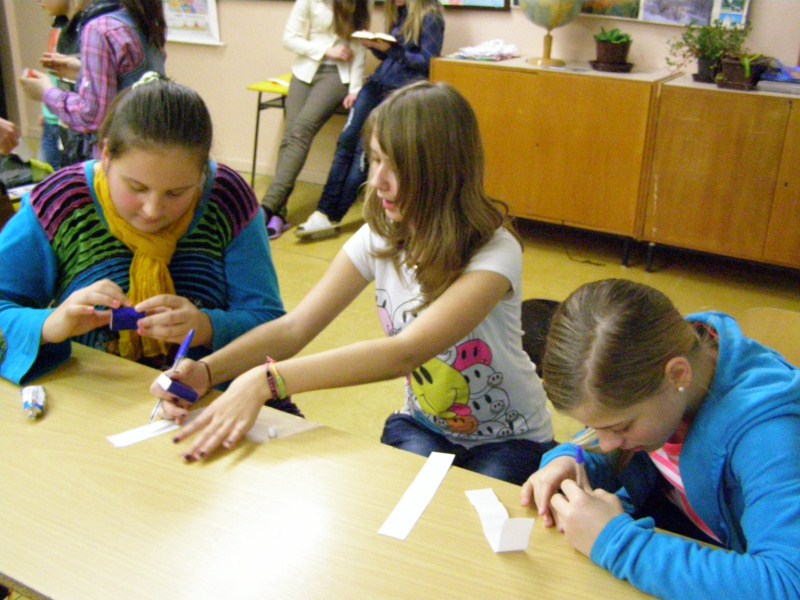 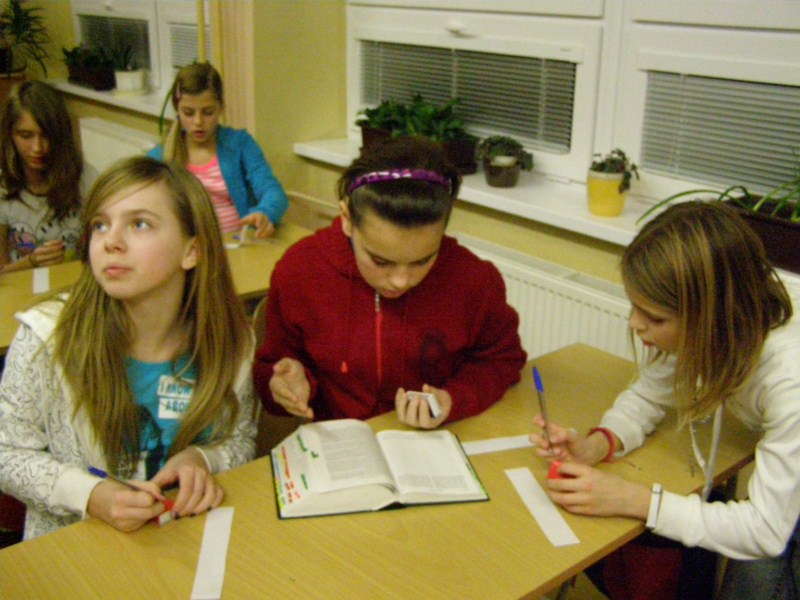 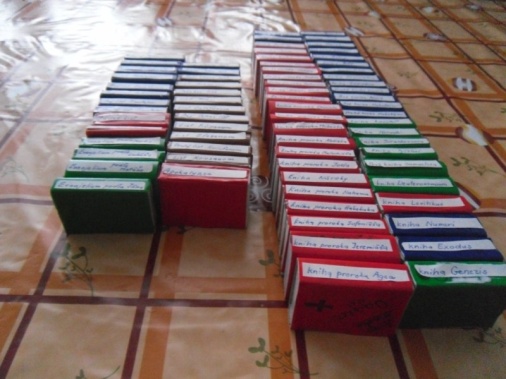 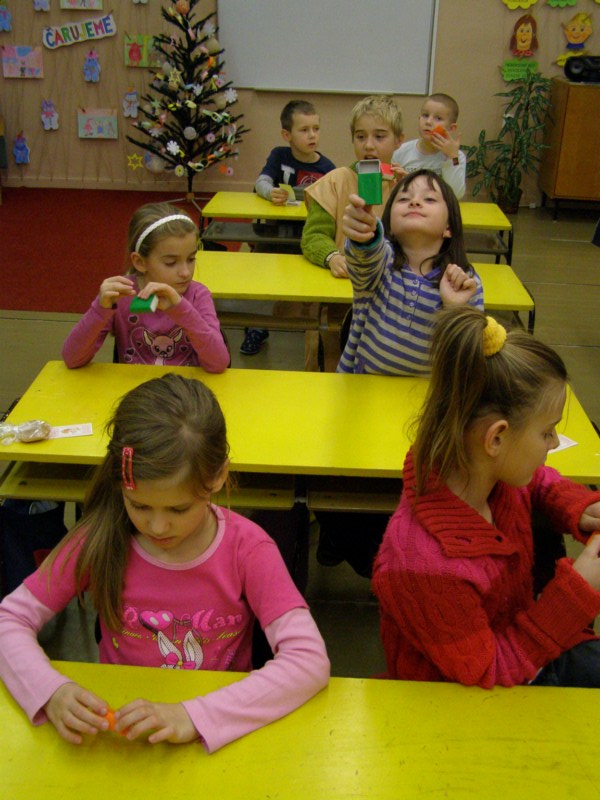 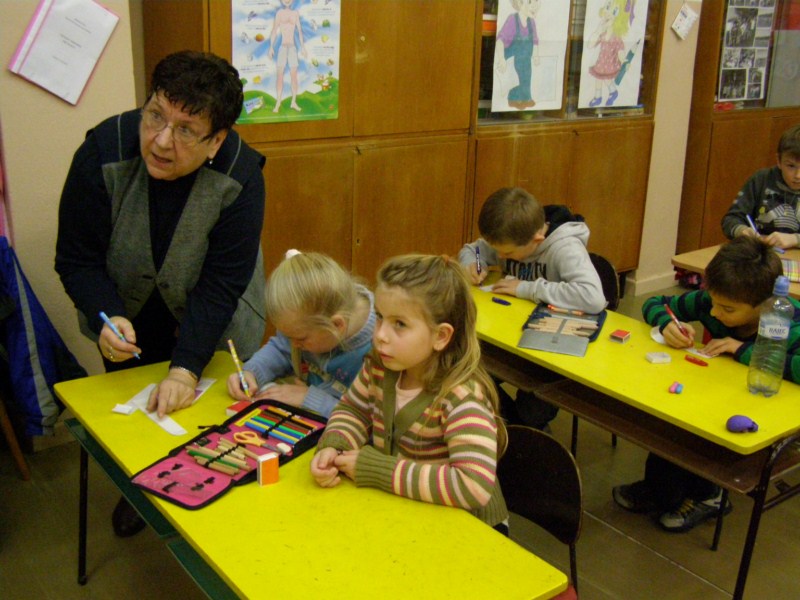 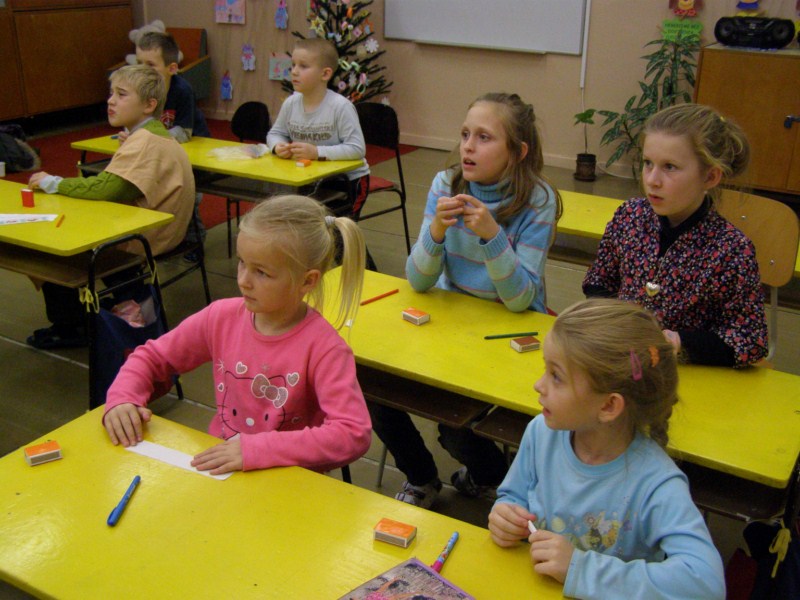 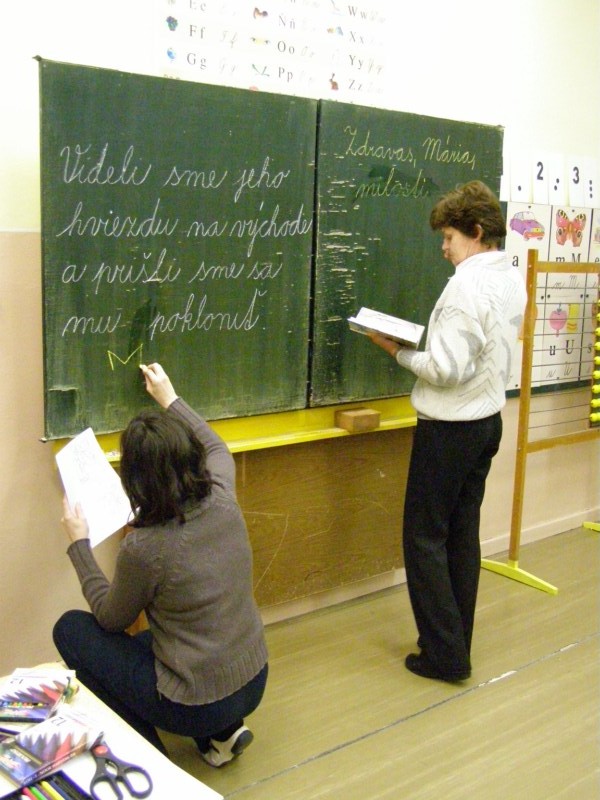 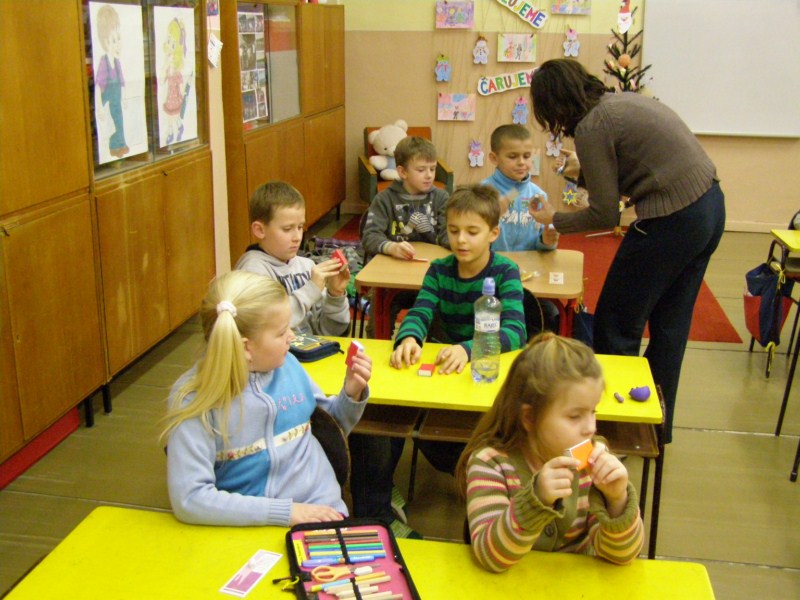 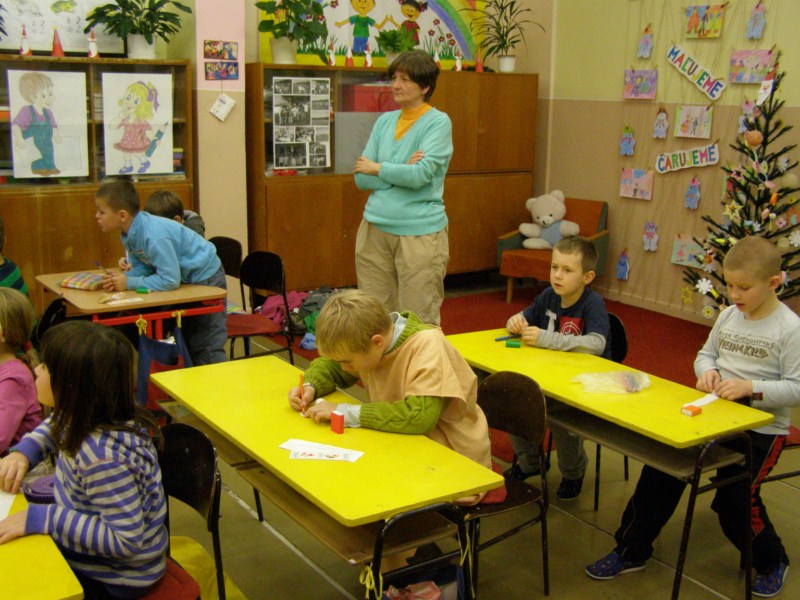 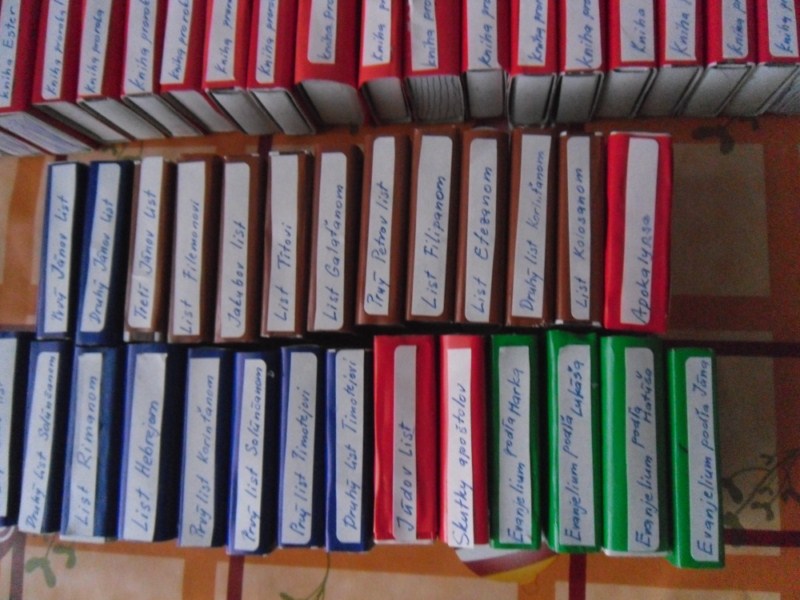 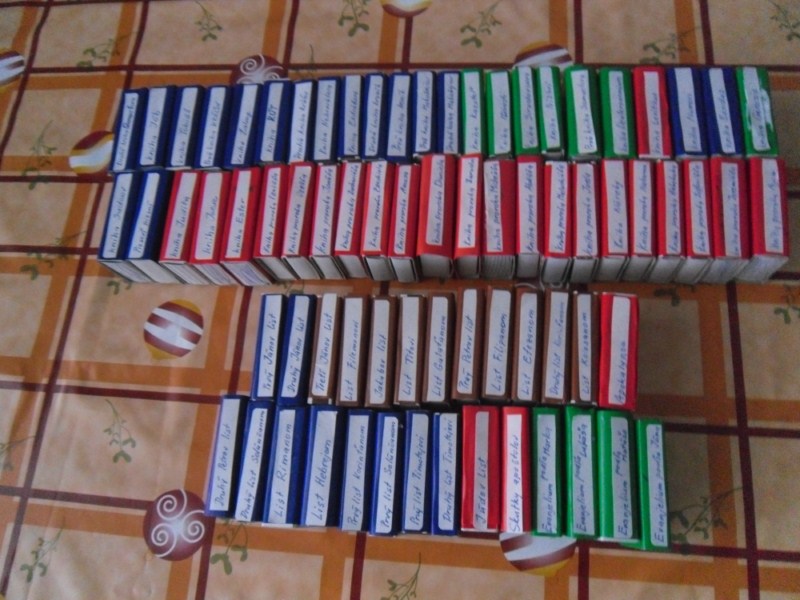 súťažili sme  v malom biblickom kvíze
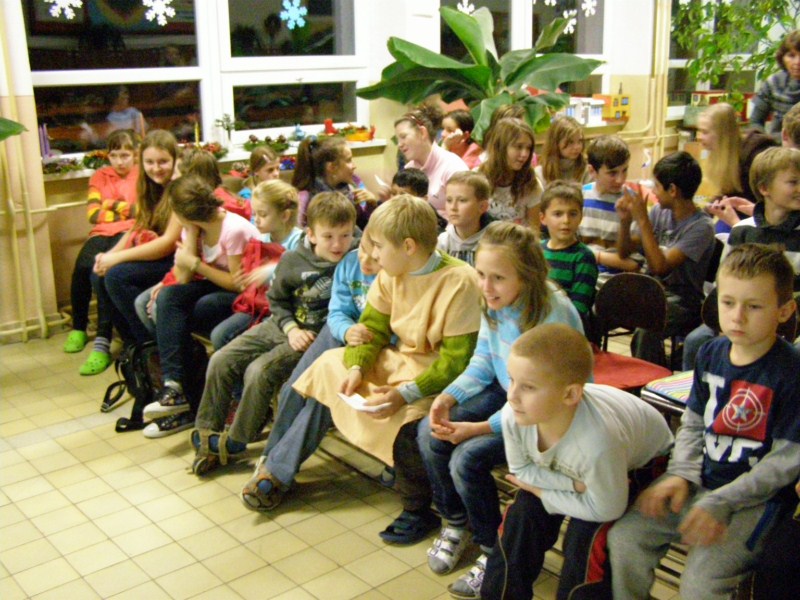 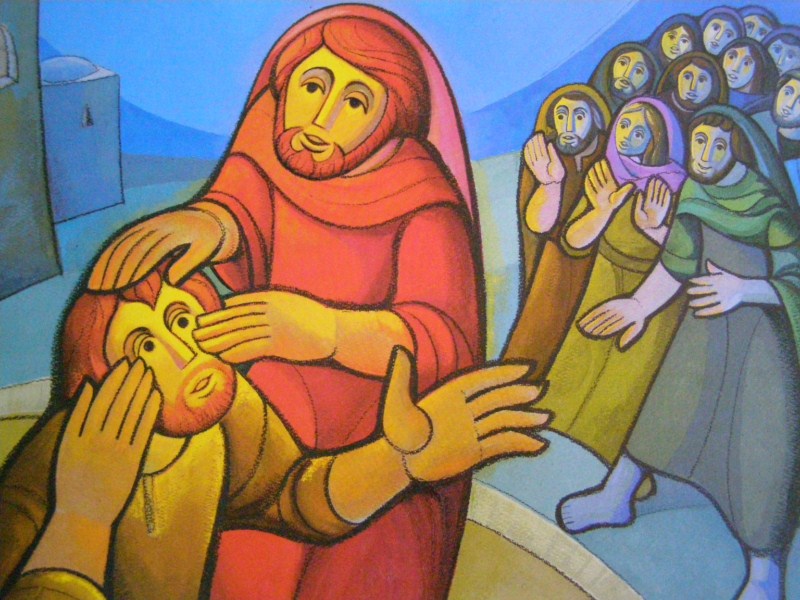 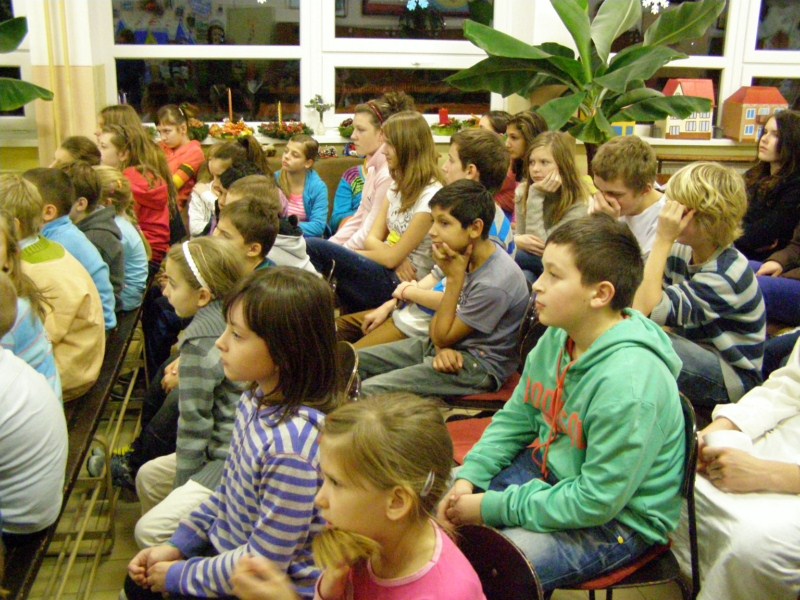 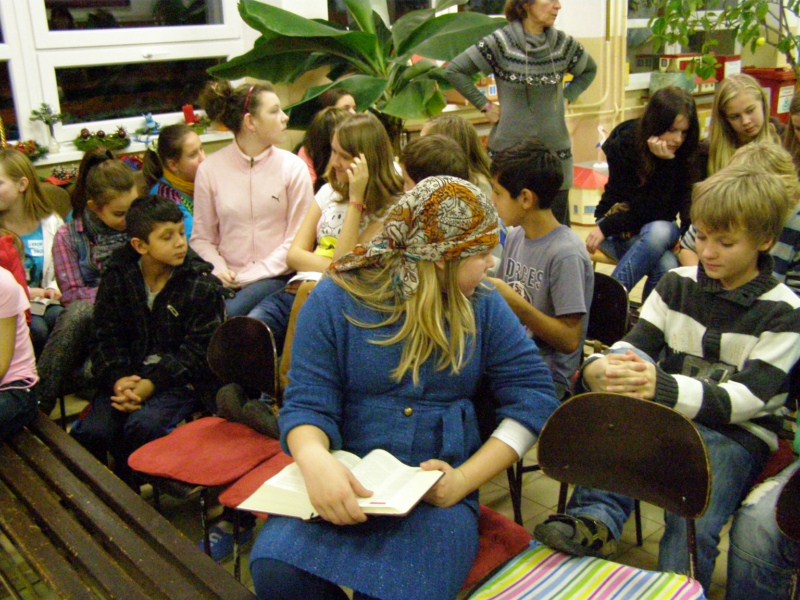 záver
Záver našej akcie patril pravdivému príbehu o rodine, ktorá počas prenasledovania viery 
 ukryla  Bibliu do chlebového cesta
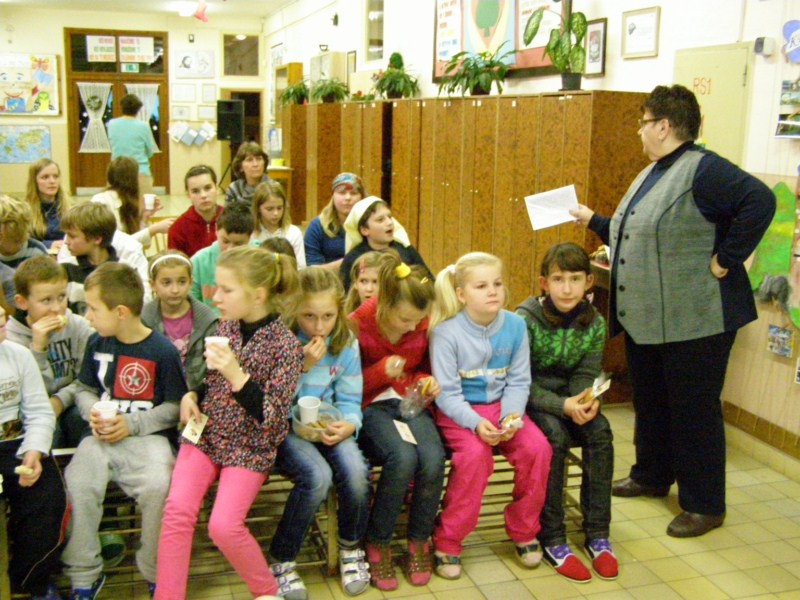 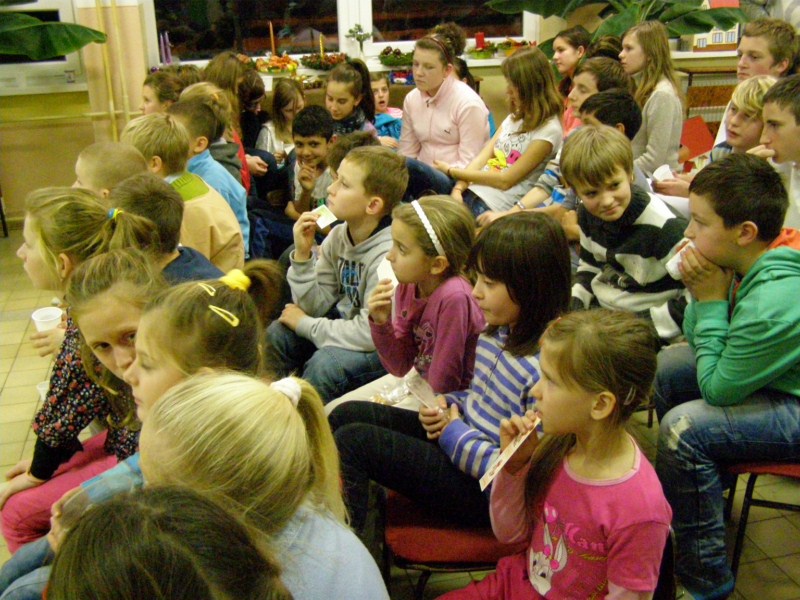 Ďakujeme vedeniu školy a všetkým kolegyniam,ktoré prispeli k úspešnému a príjemnému prežitiu Noci s Bibliou
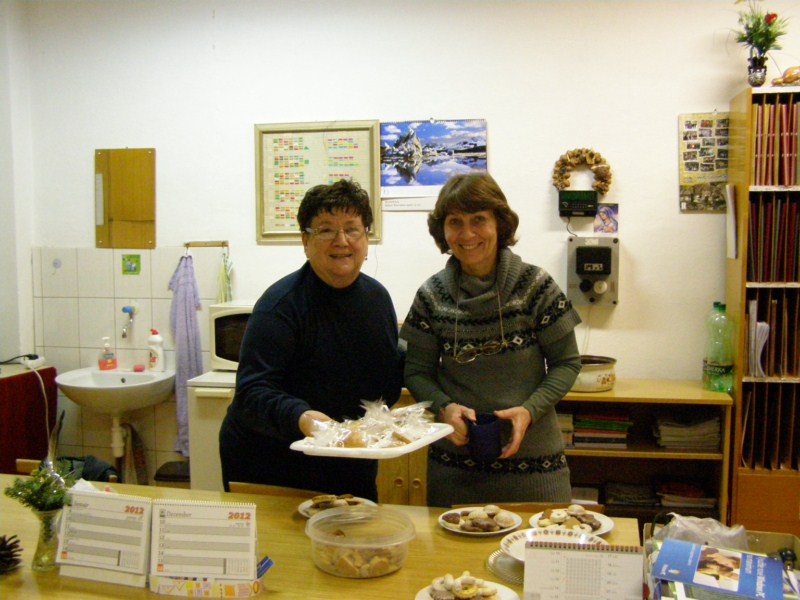 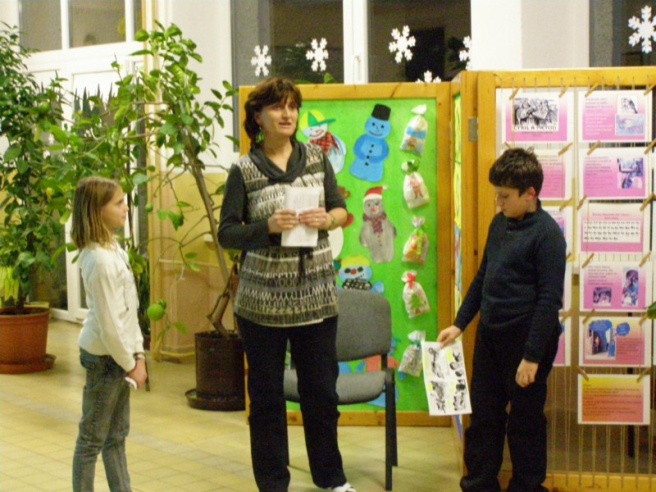 Mgr. Oľga Oršulová, katechétka 
Mgr. Eleonóra Borovičková, katechétka